РОЗВИТОК ТВОРЧОГО   ПОТЕНЦІАЛУ ВЧИТЕЛІВ
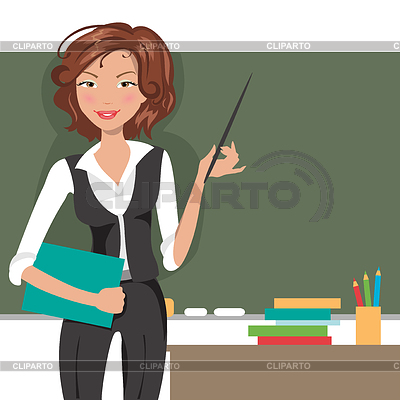 ТРЕНІНГ
Вправа «Асоціативний ряд»
Підібрати до кожної букви слова назву якості, що має бути притаманна сучасному вчителю (робота в групах):
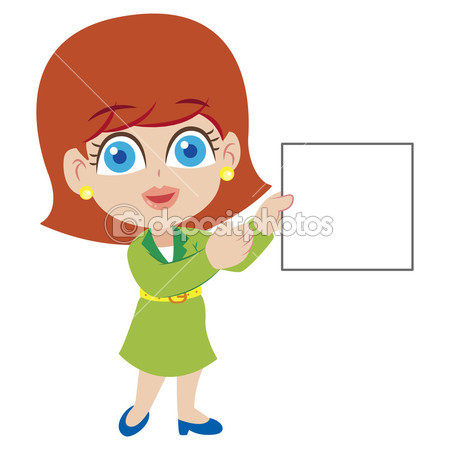 І група – ініціативність
	ІІ група – творчість 
	ІІІ група – креативність
Вправа «Письменник»
Прослухайте притчу, дайте відповідь на запитання.

		- Що змінилося???
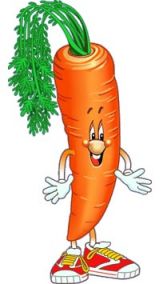 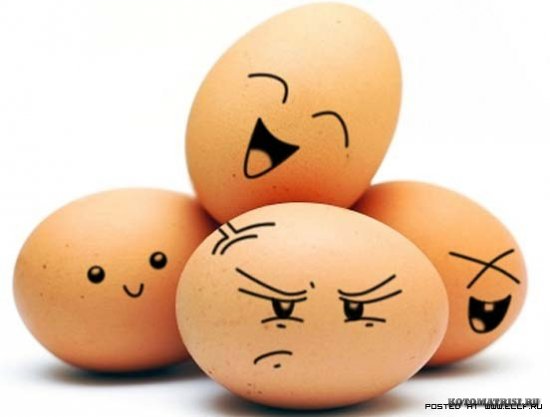 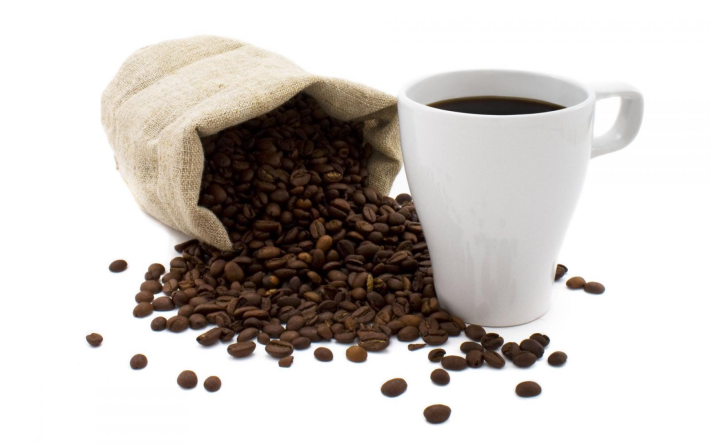 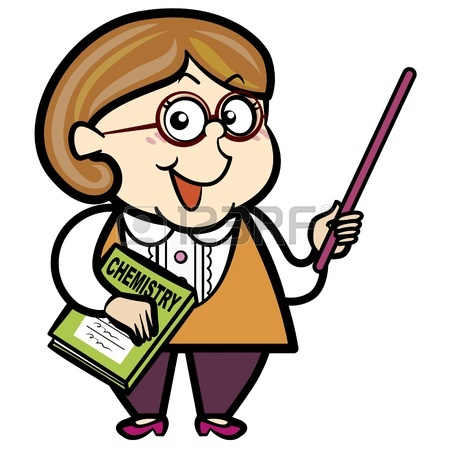 Вправа «Творче осяяння»
Протягом двох хвилин, використовуючи 14 слів, подумайте зв'язну розповідь. Можна ставити слова зі списку в будь-якому порядку (змінювати форму слова), а також додавати будь-які інші слова. 
		Креативність,  джерело, творчість,  атмосфера, мета, мислити,  відображення, помилок, не боятися, учитель, дзеркальне,  учень,  секрет, ідея.
АНКЕТА «Визначення рівня готовності педагогічного колективу до вирішення завдань із виховання креативної особистості»
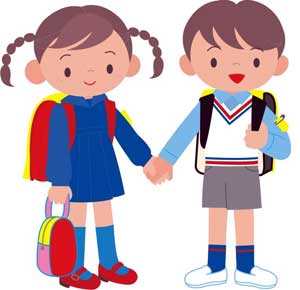 Узяли участь у анкетуванні – 33 педагоги
28 балів – 1			38 балів – 4 
31 бал – 2 				39 балів – 1 
32 бали – 2			40 балів – 2 
34 бали – 4			41 бал – 2 
36 балів – 2 			42 бали – 5 
37 балів – 8
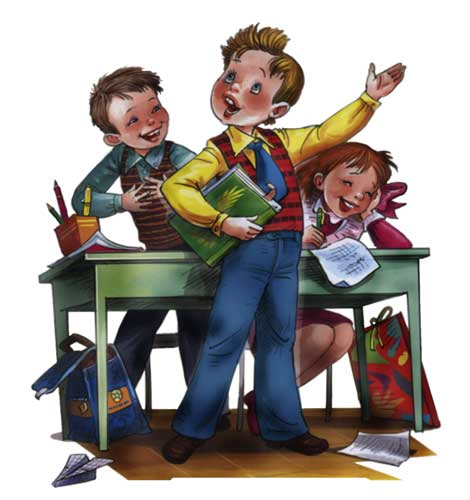 ЦІКАВІ ПИТАННЯ
1. Чи вважаєте Ви, що в недалекій перспективі гратимете важливу роль у принципових змінах у навчанні та вихованні обдарованих дітей? 
	Так – 4
	Малоймовірно –  13
	Можливо – 16
2. Учень ставить Вам складне питання на «заборонену» тему. Ваші дії:
	Ви ухиляєтеся від відповіді – 1 
	Ви тактовно переносите відповідь на інший  час – 13
	Ви намагаєтеся відповісти – 19
КЛЮЧ ДО ТЕСТУ
49 і більше балів. Ви маєте неабияку схильність до роботи з обдарованими дітьми. У Вас є для цього потенційні можливості. Ви здатні стимулювати творчу активність, підтримувати різні види творчої діяльності учнів.

Від 24 до 48 балів. У Вас є схильність до роботи з обдарованими дітьми, але вона потребує додаткових Ваших бажань, ресурсів й активного саморегулювання в інтелектуальному процесі. Ви маєте правильно обирати об'єкт, на який спрямовувати творчі інтереси учнів.

23 і менше балів. Схильності до роботи з обдарованими дітьми, звичайно, замало.